Informacinės technologijos
Puslapinės antraštės ir poraštės
Pasikartojame
Skirstome tekstą į skiltis ir norime, kad antra skiltis prasidėtų nuo mūsų pasirinktos vietos, o ne automatiškai. Kaip tai padaryti?
Kam naudingos dokumento sekcijos?
Ar galima kurti skirtingas antraštes, skirtingoms dokumento dalims?
Pamokos uždavinys
Kartu su mokytoju nagrinėdami medžiagą prisimins kaip tvarkomos antraštės ir poraštės, kaip galima išspausdinti dokumentus. Savarankiškai sukurs nemažiau kaip 4 puslapių brošiūrą.
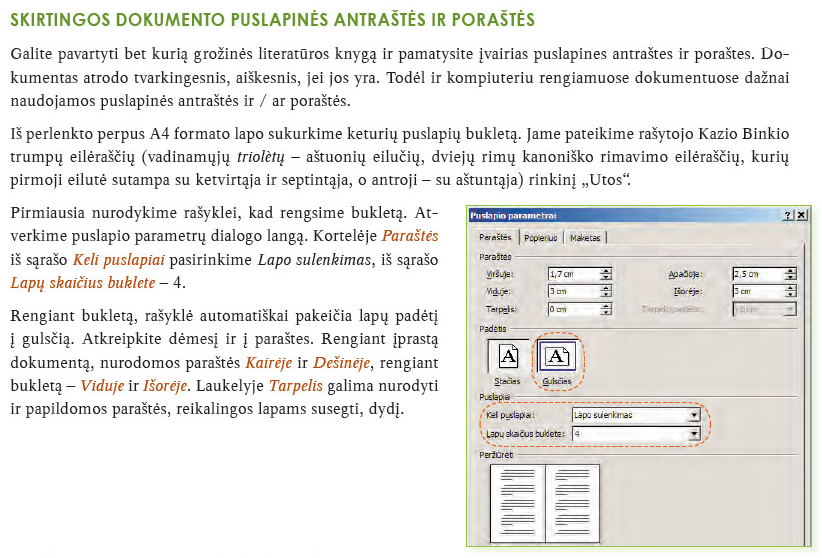 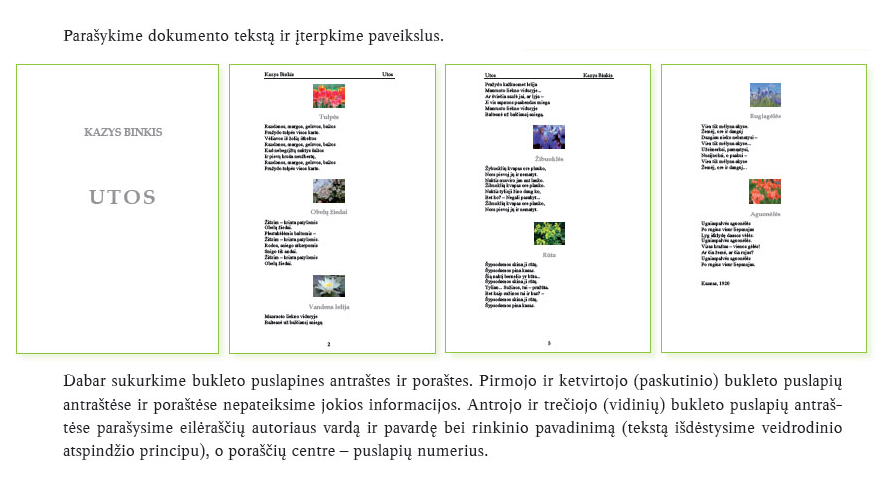 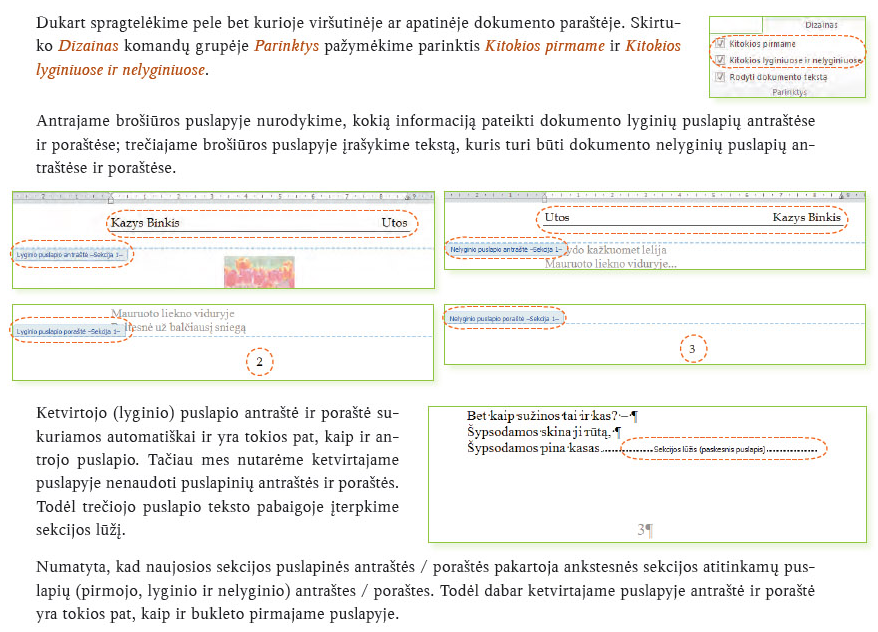 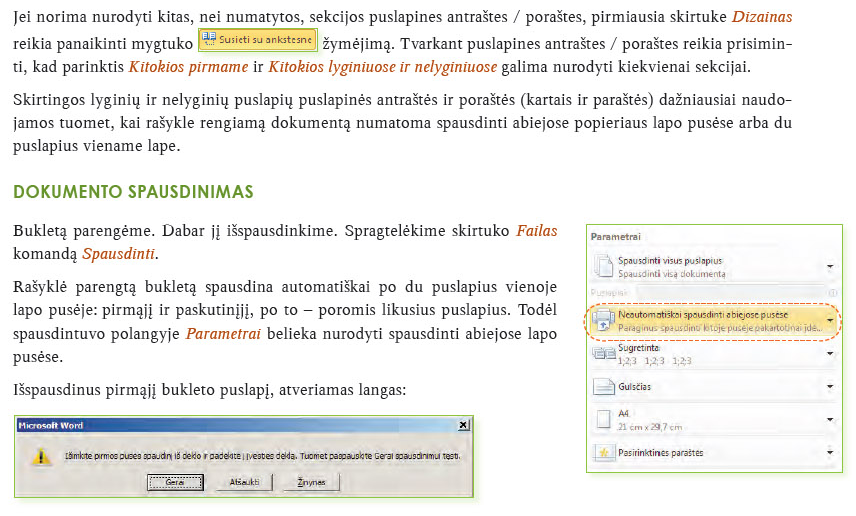 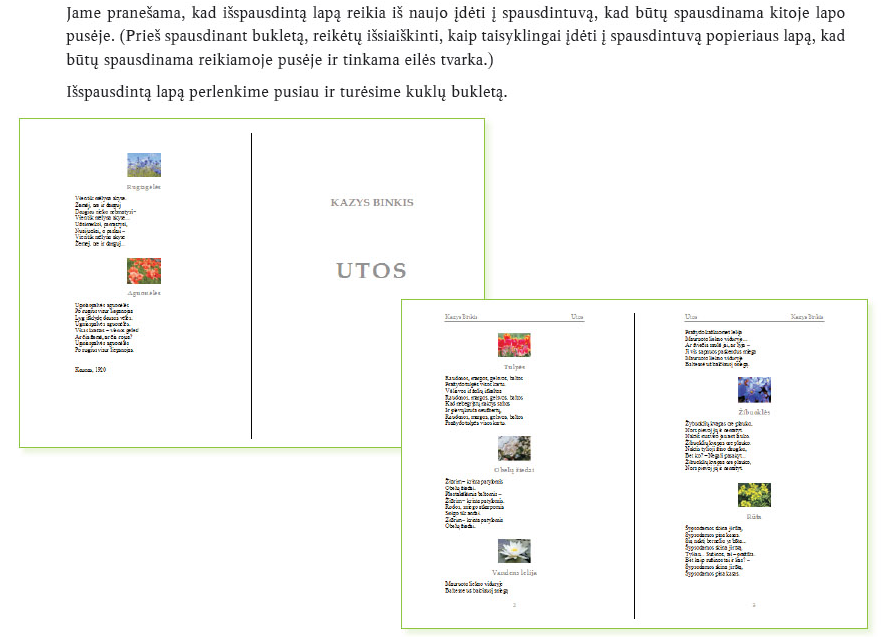 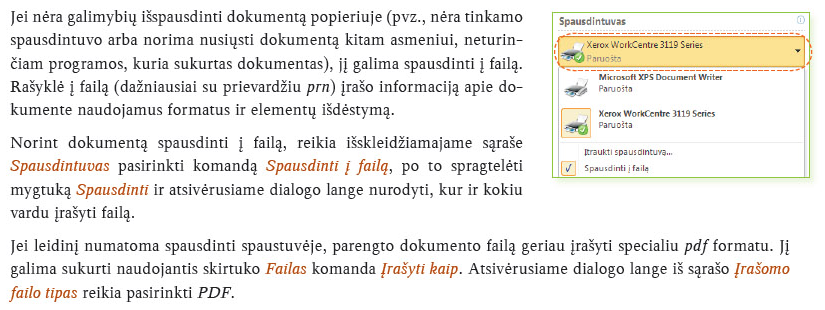 Užduotys
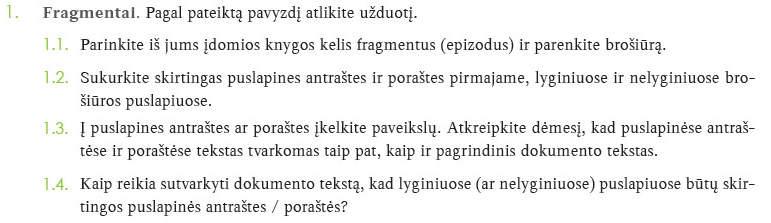 Kaip mums sekėsi
Ar patogus pamokoje parodytas brošiūros kūrimo būdas?
Pateikite pavyzdžių kur gali būti naudingos antraštės.